Harrison’s Vacation to atlantic beach, north carolina
By Harrison Fouch
This spring break, my family went on a vacation to Atlantic  Beach, North Carolina. We drove there and stayed from March 16th to March 24th. We ate at many different restaurants during our stay in Atlantic Beach, and I took pictures of most of the food I ate. All we did during our stay was eat, sleep, swim, and play cards. I enjoyed my stay at Atlantic Beach because it allowed me to relax.
Hotel
We drove a little bit over halfway our first night on the trip. We stayed in a hotel near Winston-Salem, North Carolina.
BIKER GANG
The morning after we stayed in the hotel, we continued our drive to Atlantic Beach. On our way there, we were surrounded by a biker gang.
View from our condo/road
Once we arrived at our condo, we were treated to a wonderful view of the beach.
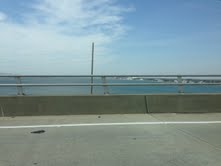 We also enjoyed a great view of the ocean on the drive there.
food
Once we arrived in Atlantic Beach, we ate at many different restaurants including Olive Garden, the Watermark Grill, and Amos Mosquitos.
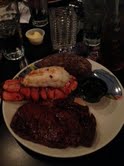 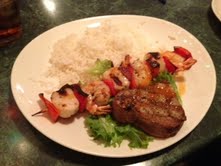 Food continued
We also ate at Outback Steakhouse and a Mexican restaurant called El Zarape.
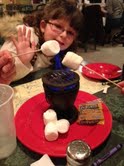 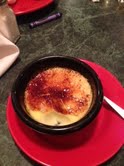 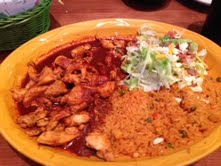 end
We enjoyed our stay at Atlantic Beach and plan to return as soon as possible, but we were glad to return home.
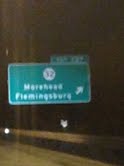